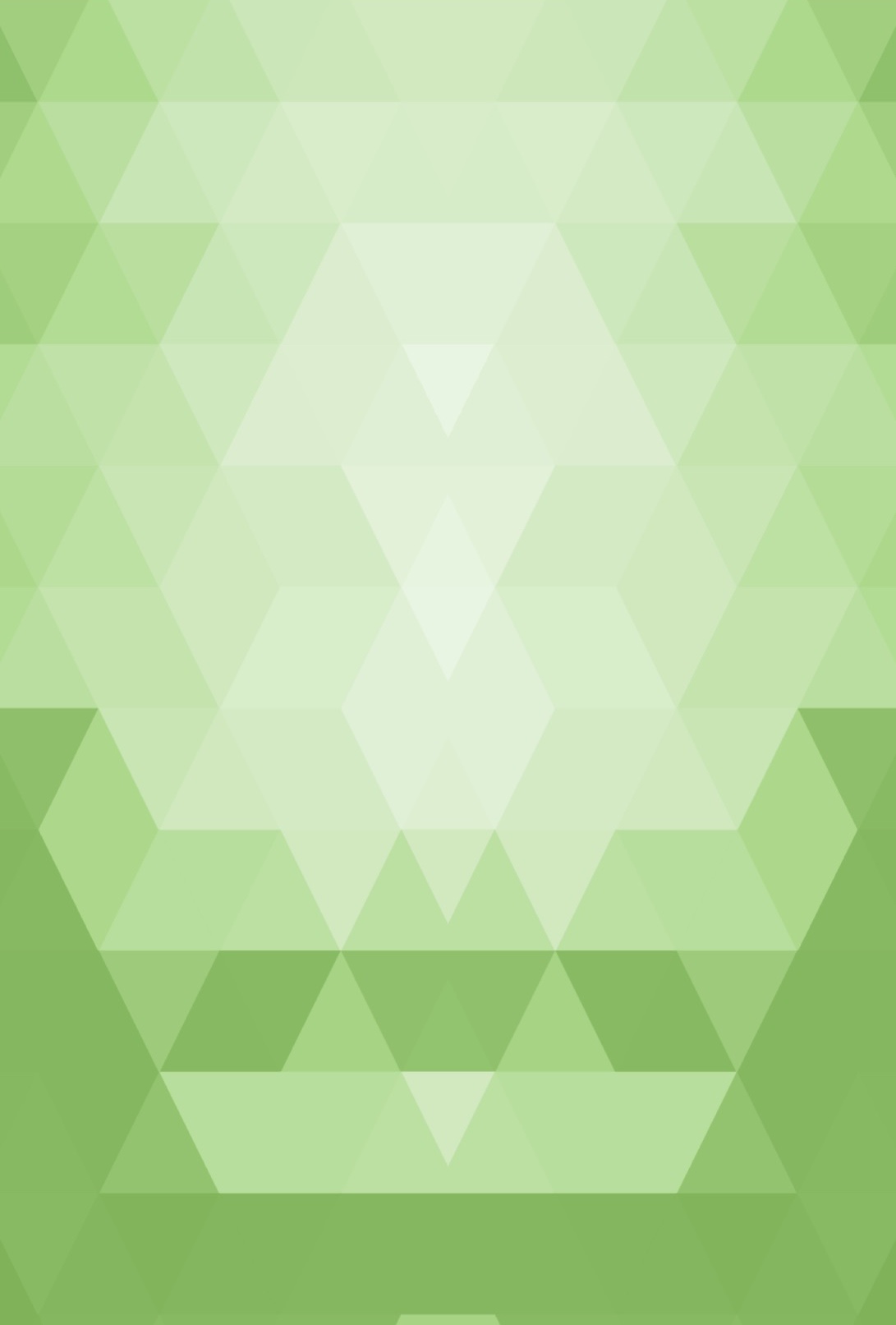 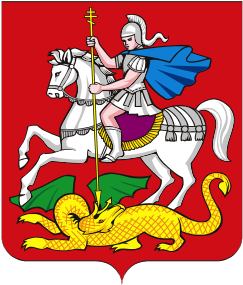 Министерство образования Московской области
НЕ жди в очереди!
Запишись в 1 класс 
uslugi.mosreg.ru
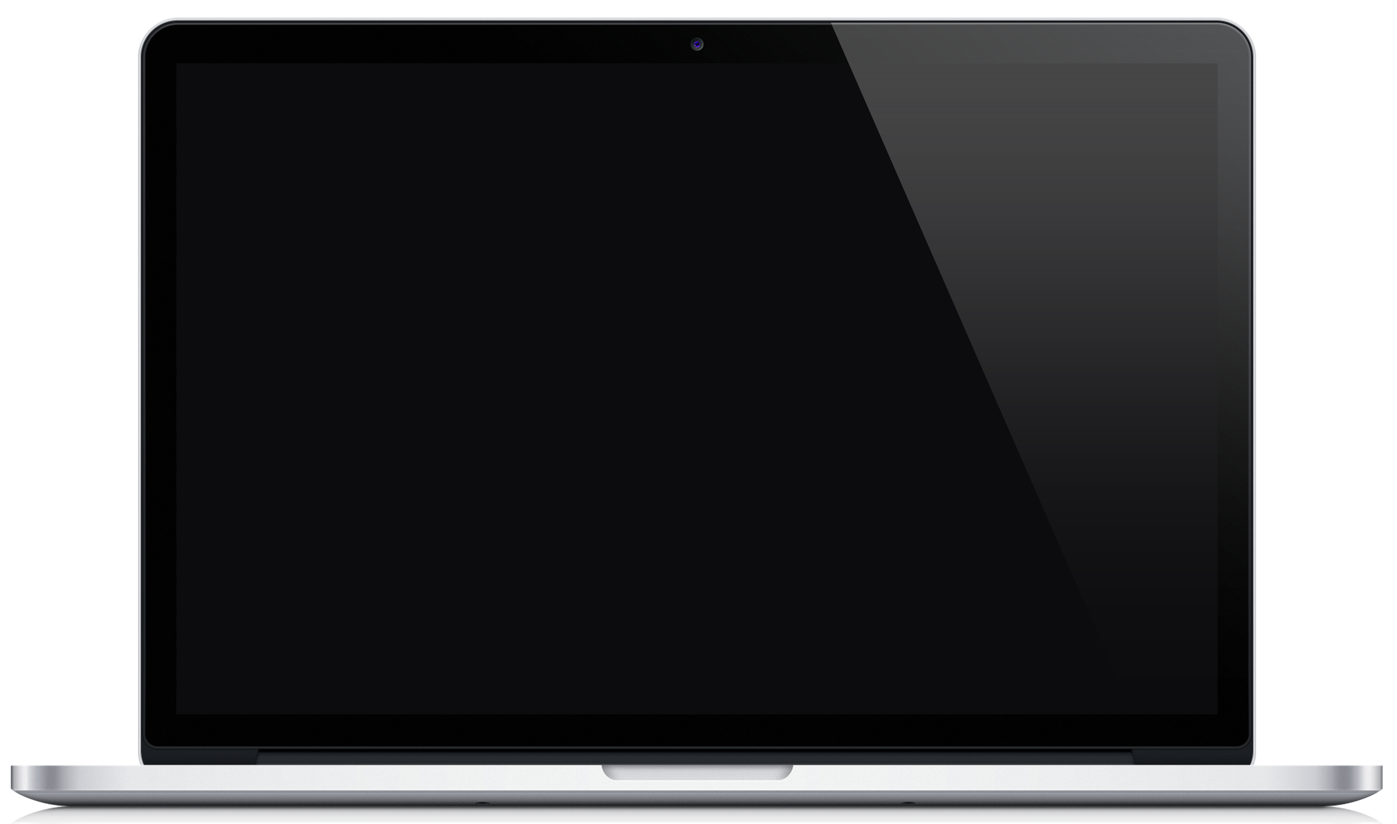 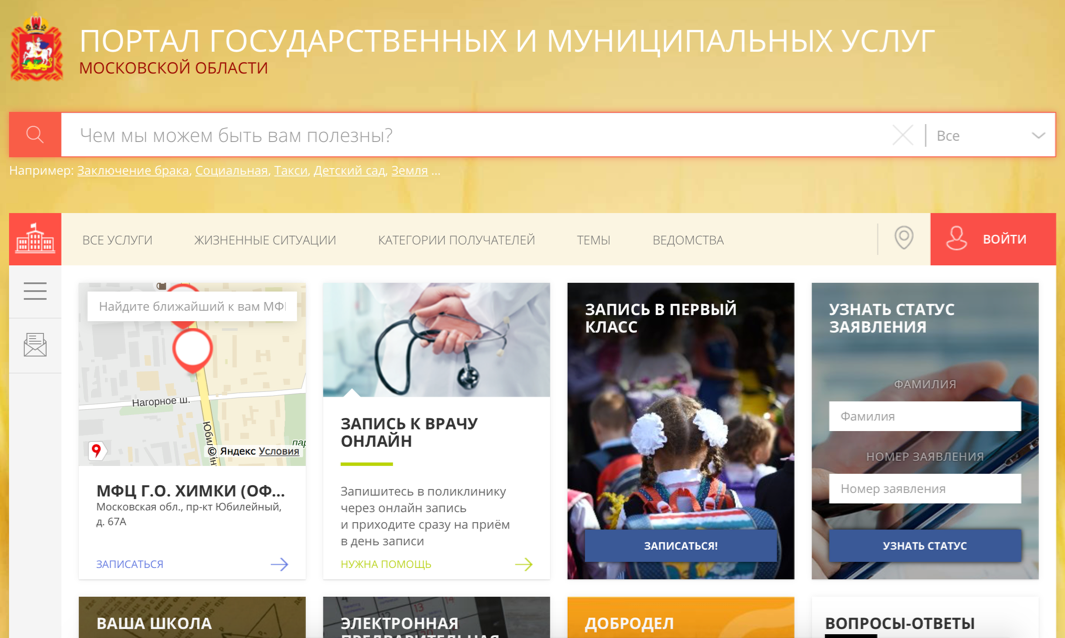 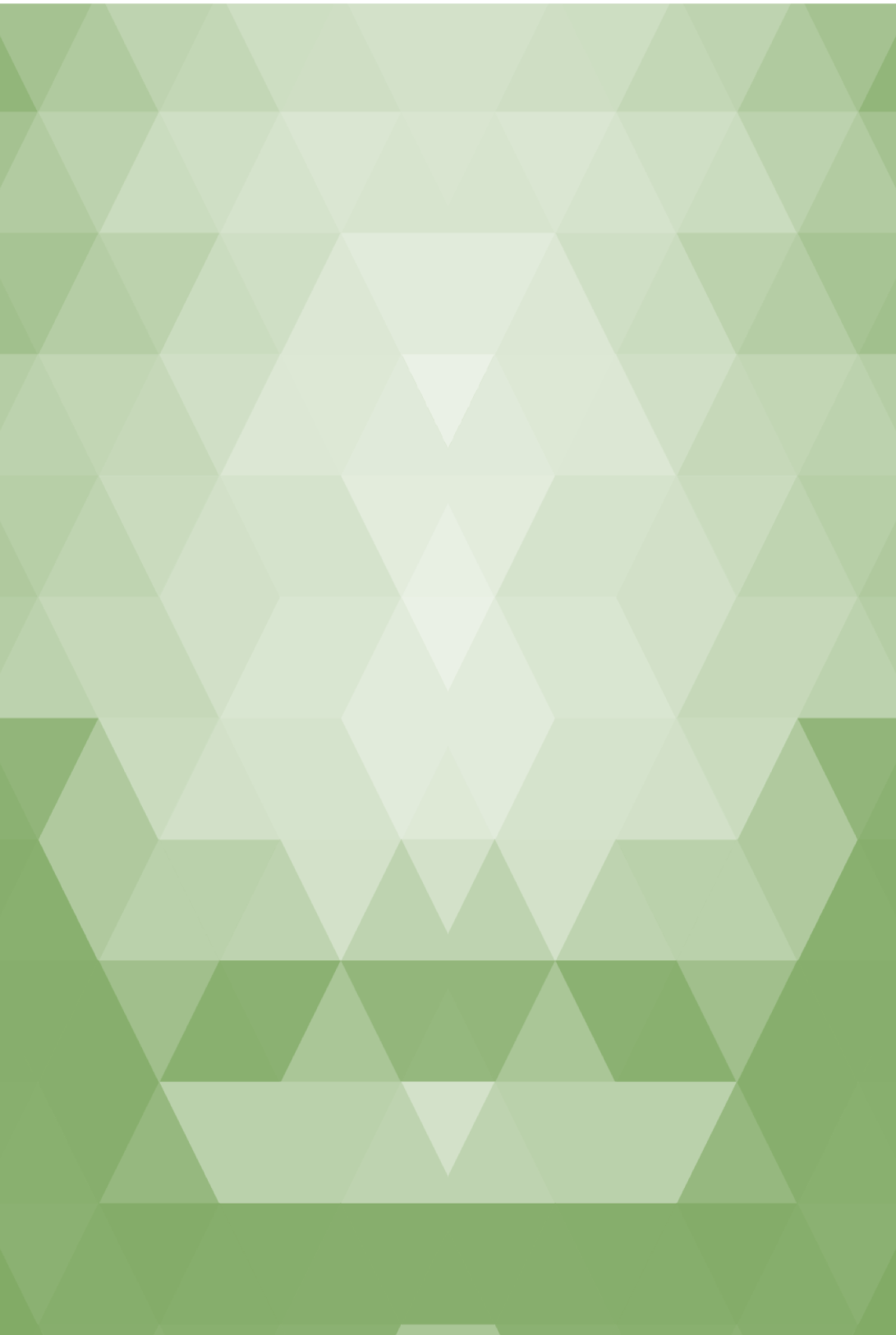 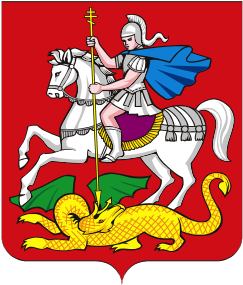 Министерство образования Московской области
НЕ жди в очереди!
Запишись в 1 класс 
uslugi.mosreg.ru
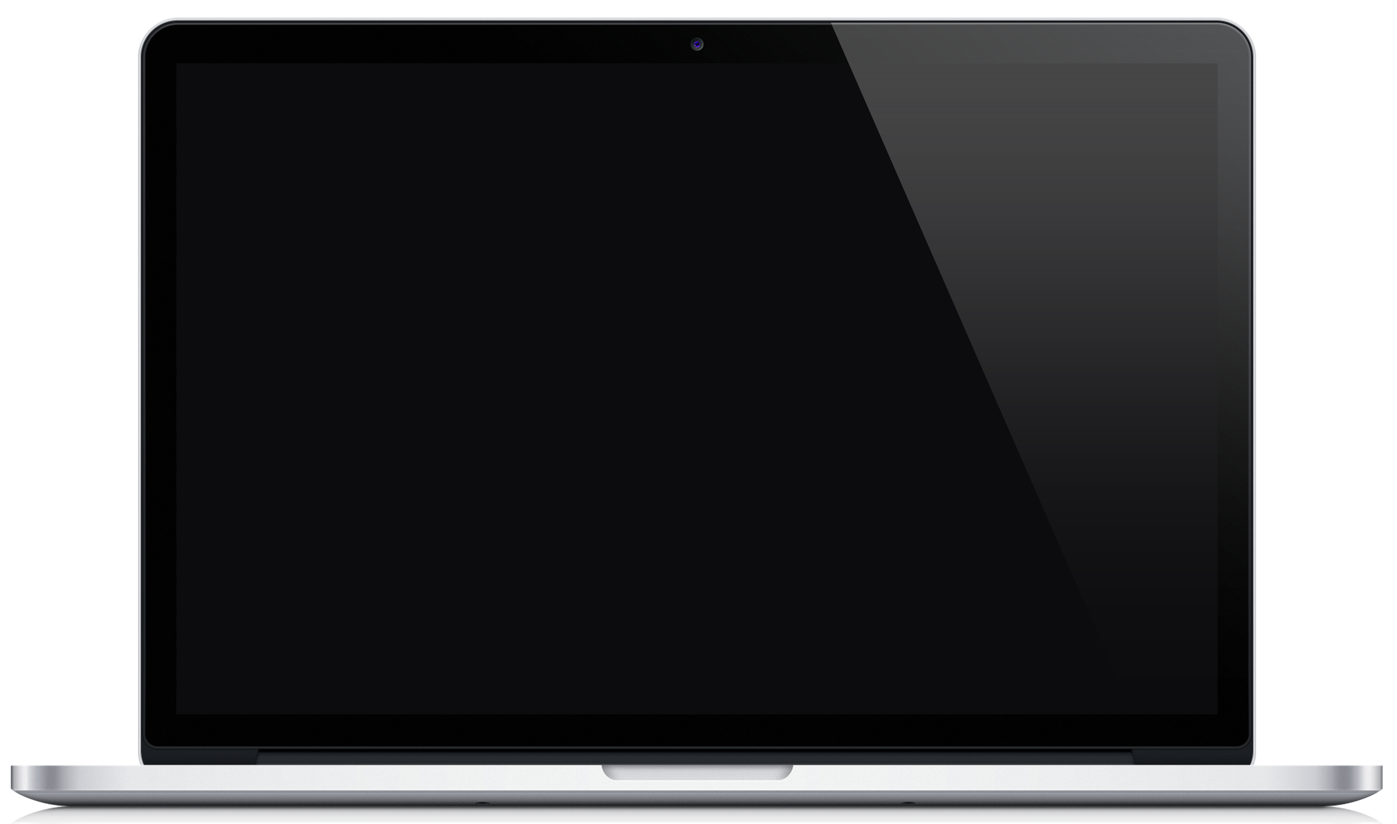 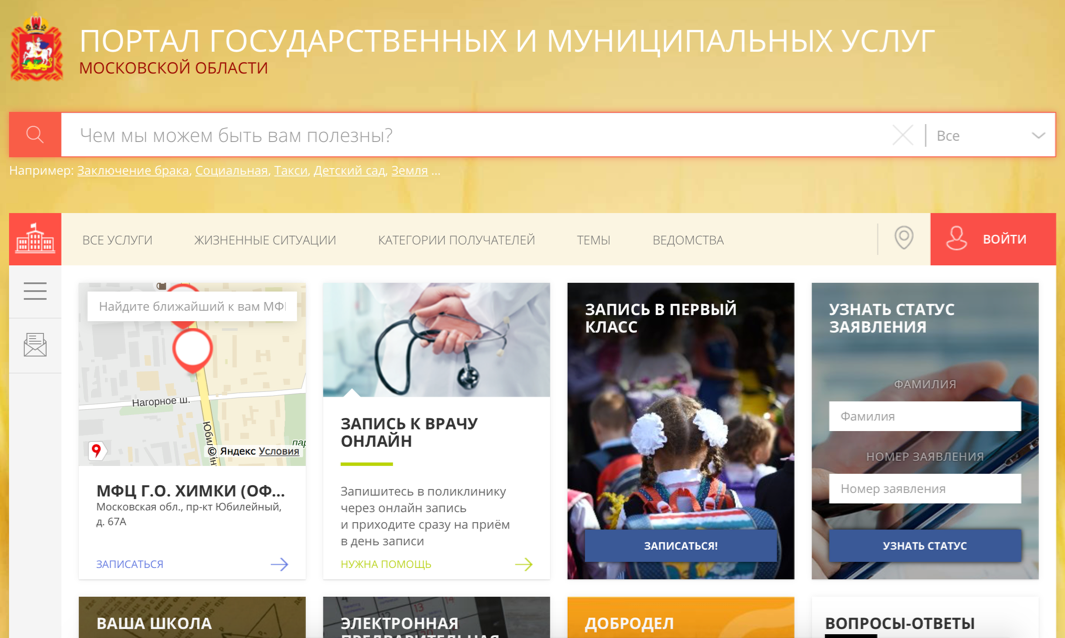 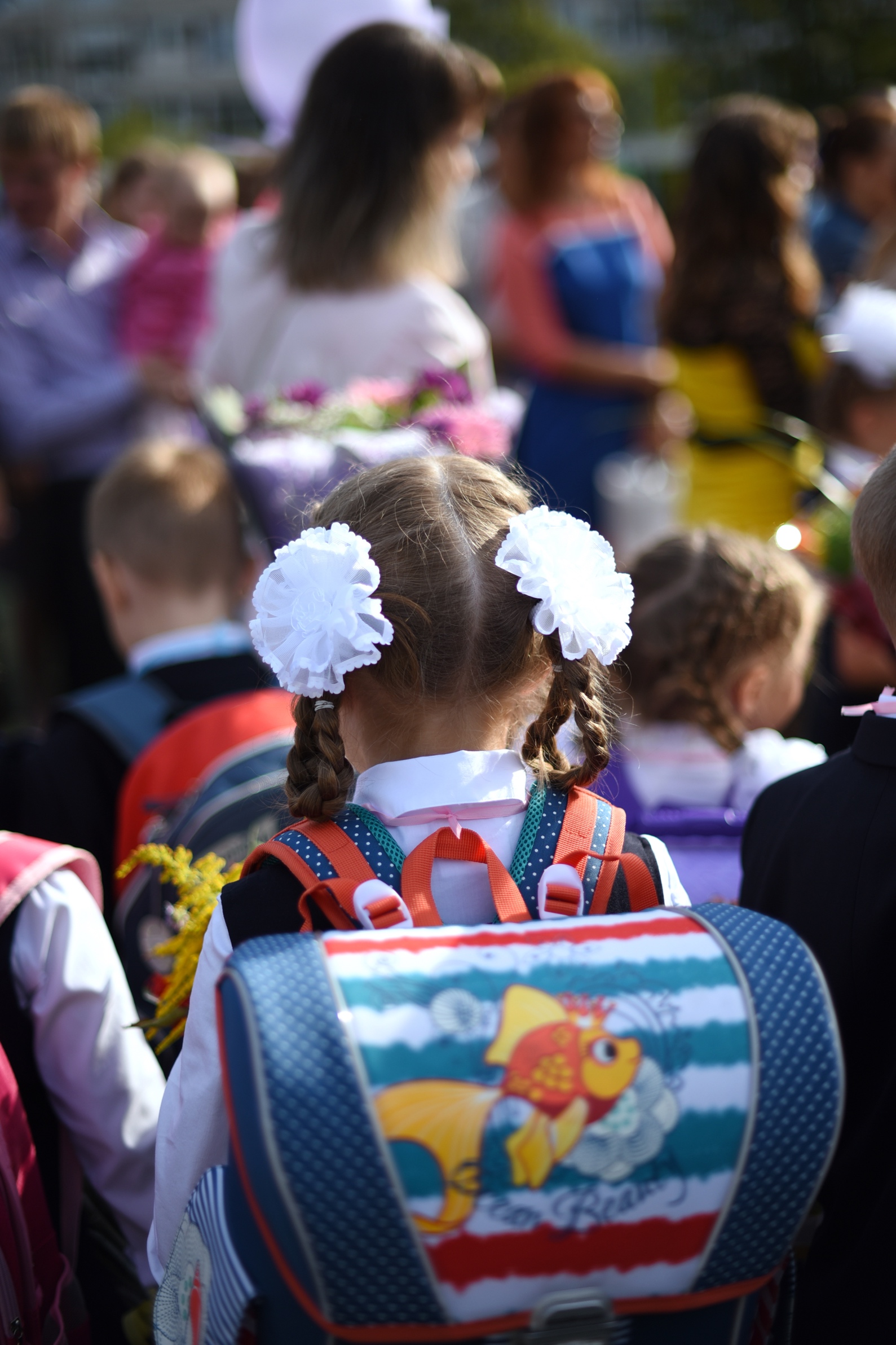 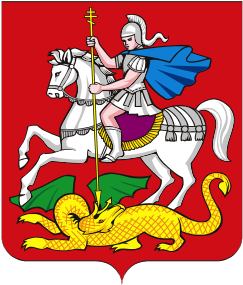 Министерство образования Московской области
НЕ жди в очереди!
Запишись через
uslugi.mosreg.ru
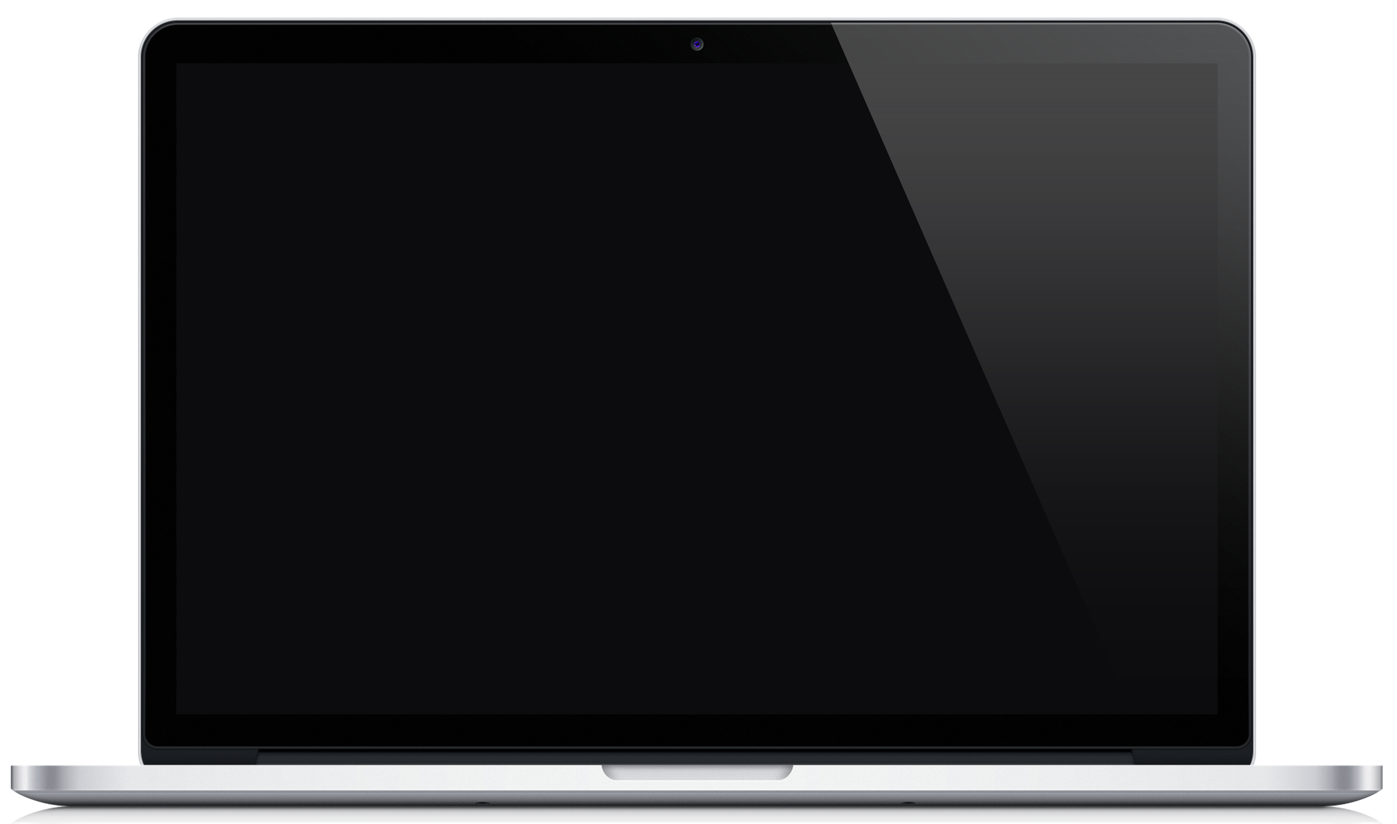 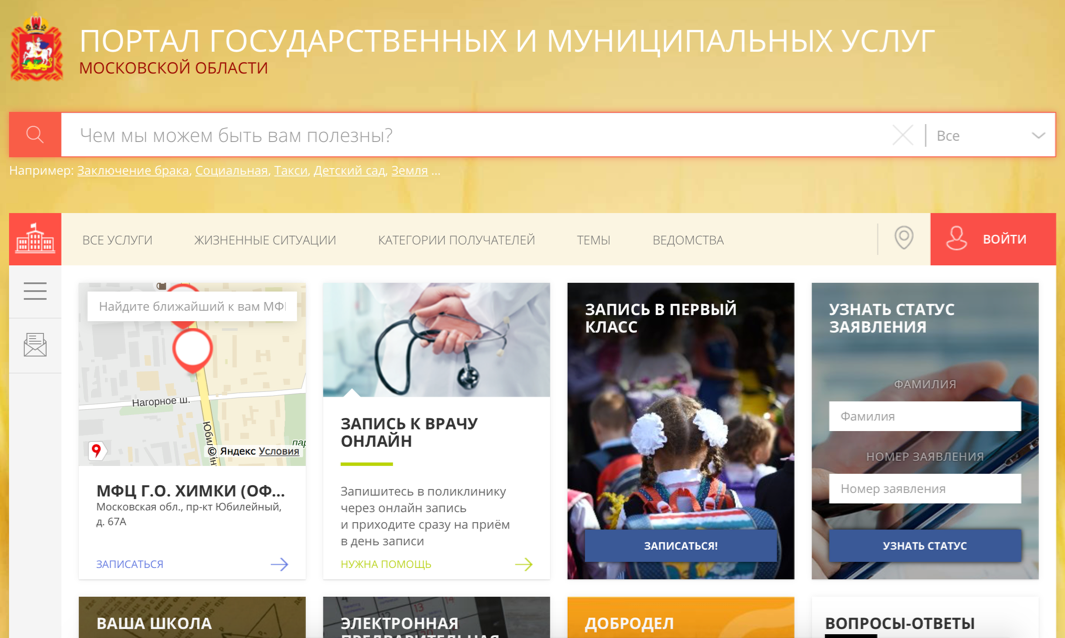